2023학년도 신입생 대상[기본역량 진단 및 증진 프로그램 2차] 안내자료이공계/자연계/사범계/상경계 신입생 대상
본 프로그램은 학과/학부(전공)별로 진단 과목이 다르므로 
반드시 본인의 학과/학부(전공)의 진단 과목을 확인해 주시길 바랍니다.
2023.09.
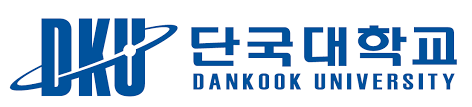 [기본역량진단 프로그램]  참여 대상
학과/진단 과목/일시
※ 학생 본인 소속 학과(학부/전공)의 진단 과목, 진단 일자를 꼭 확인하세요.
[Speaker Notes: (김난옥교수님) 최신 자료로 수정해주세요~ 
(조혜인) 최신 자료로 수정 완료했습니다. 진단 평가 응시 가능 시간 수정했습니다.]
[기본역량진단 프로그램]  진단 안내
응시 안내
응시 방법
본인의 진단 과목을 확인하여 응시
응시 대상자에게는 진단 기간 중 09:30 전후에 카카오톡(또는 문자)로 진단과목, 접속 및 안내 사항 전송
당일 안내되는 메시지에 접속 아이디/비밀번호, 접속 URL 정보가 전송

진단 과목/출제범위/문항수/시간
진단 과목: 수학, 물리, 화학, 생명과학 (학과에 따라 진단 과목 다름)
과목별 출제범위: 대학교 1학년 1학기에 배우는 내용 중심
과목별 문항수: 20개
평가 시간: 과목별 80분 이내 (진단 시스템에 접속하여 해당 과목에 응시하면 남은 시간 확인 가능)
준비물: PC, *계산기(물리 및 화학 과목의 경우 계산기 사용하여 푸는 문제가 있으므로 계산기 준비)

진단 평가 응시 가능 시간
2023. 9. 18.(월) 10:00 ~ 9. 22.(금) 23:59 기간 중 응시 가능  (진단 기간 내 24시간 응시 가능)
[Speaker Notes: (조혜인) 진단 평가 응시 가능 시간 수정했습니다.]
[기본역량진단 프로그램] 진단 당일 주의 사항
응시 당일 주의 사항
[기본역량 진단 및 증진 프로그램]은 온라인으로 진행됩니다.

응시 가능 디바이스 : PC(데스크톱, 노트북)
스마트폰(태블릿 포함)으로 응시할 수 없으며, PC에서만 응시가 가능합니다.
온라인으로 진행되는 만큼 최소한의 부정행위 방지를 위하여 PC 응시만 가능합니다.

응시 방법: 개별 문자 안내

시범 진단 평가 당일 안내 사항 (아이비김영에서 당일 운영)
안내 메시지(카카오톡/문자)가 진단기간 중 09:30에 개별 학생에게 전달될 예정입니다. 
학생별 접속 링크, 개인 아이디 및 비밀번호가 안내 메시지에 있습니다.
카톡 수신 차단 및 미설치 학생은 문자 메시지를 받게 됩니다.
상단의 학생 매뉴얼 링크도 함께 전달됩니다.
시험 시간은 과목별로 80분 이내이며, 재응시 기회가 없습니다.
시험 응시 전에 유무선 네트워크 환경에 문제가 없는 지 확인해 주세요. 
만약 실수로 응시하는 브라우저 창을 닫거나, 시험 중 시스템에서 나간다면 최종 응시된 것으로 간주합니다.
진단 시간을 준수하면서, 향후 기본역량 증진에 도움을 주기 위한 프로그램이므로 진단에 성실히 임해주시길 바랍니다.
그 외 문의사항은 카카오톡으로 상담 및 처리가 가능합니다.
이용상의 문의는 카카오톡으로 빠르게 상담 및 처리가 가능합니다.
카카오톡 상담은 근무시간(10:00~18:00)에만 가능합니다.
[기본역량진단 프로그램] 결과 및 혜택
진단 이후 안내
진단 결과 안내
진단 기간 종료(23.09.25) 후 본인 성적 확인 방법을 카카오톡 또는 문자로 전송
진단검사 문제풀이 동영상 D-OER 제공 (https://mooc.dankook.ac.kr/oer)
기본역량 증진을 위한 수준별 맞춤형 동영상 제공
진단 평가 결과는 본인의 기본역량을 진단하여 맞춤형 추천 콘텐츠 제공, 기본역량 증진을 위한 비교과 지원 등에 활용

기본역량 증진을 위한 추천 콘텐츠 무료 자유 수강
성적에 따라 제공되는 인터넷 강좌(기본역량 증진용 추천 콘텐츠, 연관 콘텐츠)는 24년 2월 말까지 무료 수강 가능
진단 후 학과/학부(전공)별 협의/검토가 완료된 콘텐츠를 개별적으로 안내(카카오톡 알림) 예정
무료 수강 가능한 추천 콘텐츠는 교내에서 수강하는 교과목이 아니므로 학점 인정이 되지 않음
본인의 학과/학부/전공에 필요한 기본역량을 증진하는 데 보조 학습 자료로 활용하는 콘텐츠임
[Speaker Notes: (조혜인) 
-  문제풀이 동영상 D-OER 링크 수정했습니다.
본인 성적 확인 방법을 카카오톡 또는 문자 전송으로 수정했습니다.
수준별 맞춤형 동영상 제공으로 수정했습니다.]